ПРИОРИТЕТЫ НА 2021 ГОД ДЛЯ ПОВЫШЕНИЯ 
ОТДАЧИ ПАШНИ И ЭФФЕКТИВНОСТИ ОТРАСЛИ ЗЕМЛЕДЕЛИЯ
Восстановление почвенной биоты (раскисление почв, заселение полезными микроорганизмами)
Оптимизация технологических операций, пять в одном (5 в 1)
Управление формированием урожая (оснащение самоходными опрыскивателями)
Повышения эффективности защитных мероприятий (оснаститься растворными узлами)
3
1
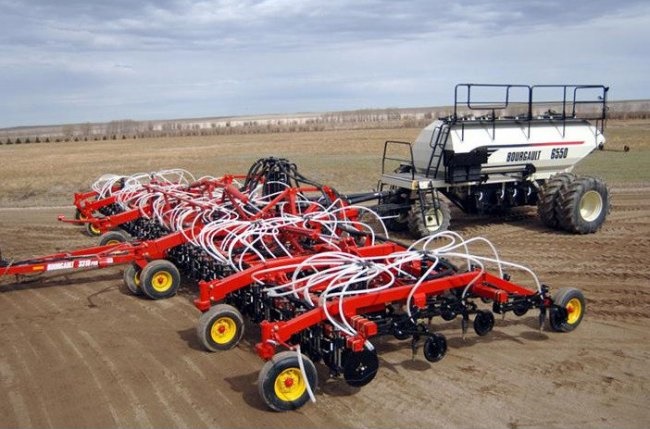 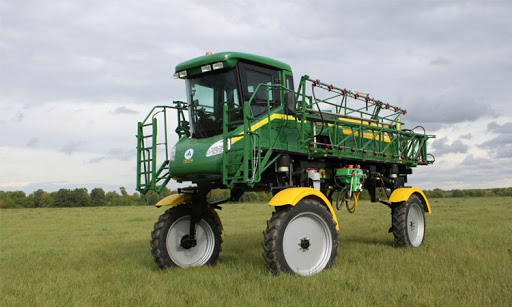 2
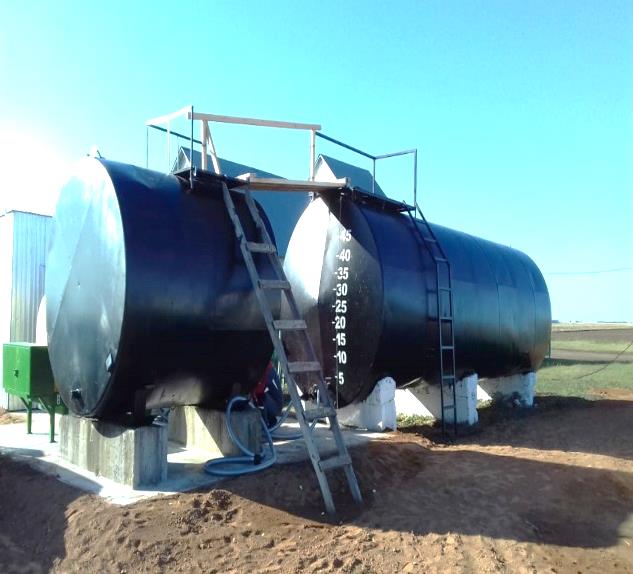 1
ПОЧВЕННАЯ БИОТА
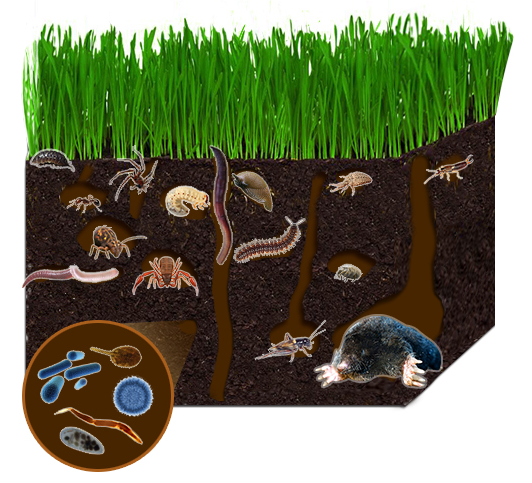 Живая фаза почвы (почвенная биота) – это населяющие почву организмы. К ним относятся микроорганизмы, бактерии, грибы, водоросли, представители почвенной микрофауны, простейшие, насекомые, дождевые черви и др.
2
НАЛИЧИЕ КИСЛЫХ ПОЧВ ПО РАЙОНАМ
3
ПЛАН ИЗВЕСТКОВАНИЯ НА 2020 ГОД
4
ПЛАН ИЗВЕСТКОВАНИЯ НА 2020 ГОД
5
ПЛАН ИЗВЕСТКОВАНИЯ НА 2020 ГОД
6
ПРОГРАММА ИЗВЕСТКОВАНИЯ КИСЛЫХ ПОЧВ
2020 год
Для участия в программе в 2021 году необходимо формировать ПСД до 01.09.2020
Для получения субсидии в 2021 году в срок до 1 ноября т.г. подготовить документы и представить потребность в субсидиях согласно затратам на проведение известкования кислых почв
2021 год
Уже сегодня при формировании структуры необходимо определить площади под известкование (пары, раннеубираемые культуры)
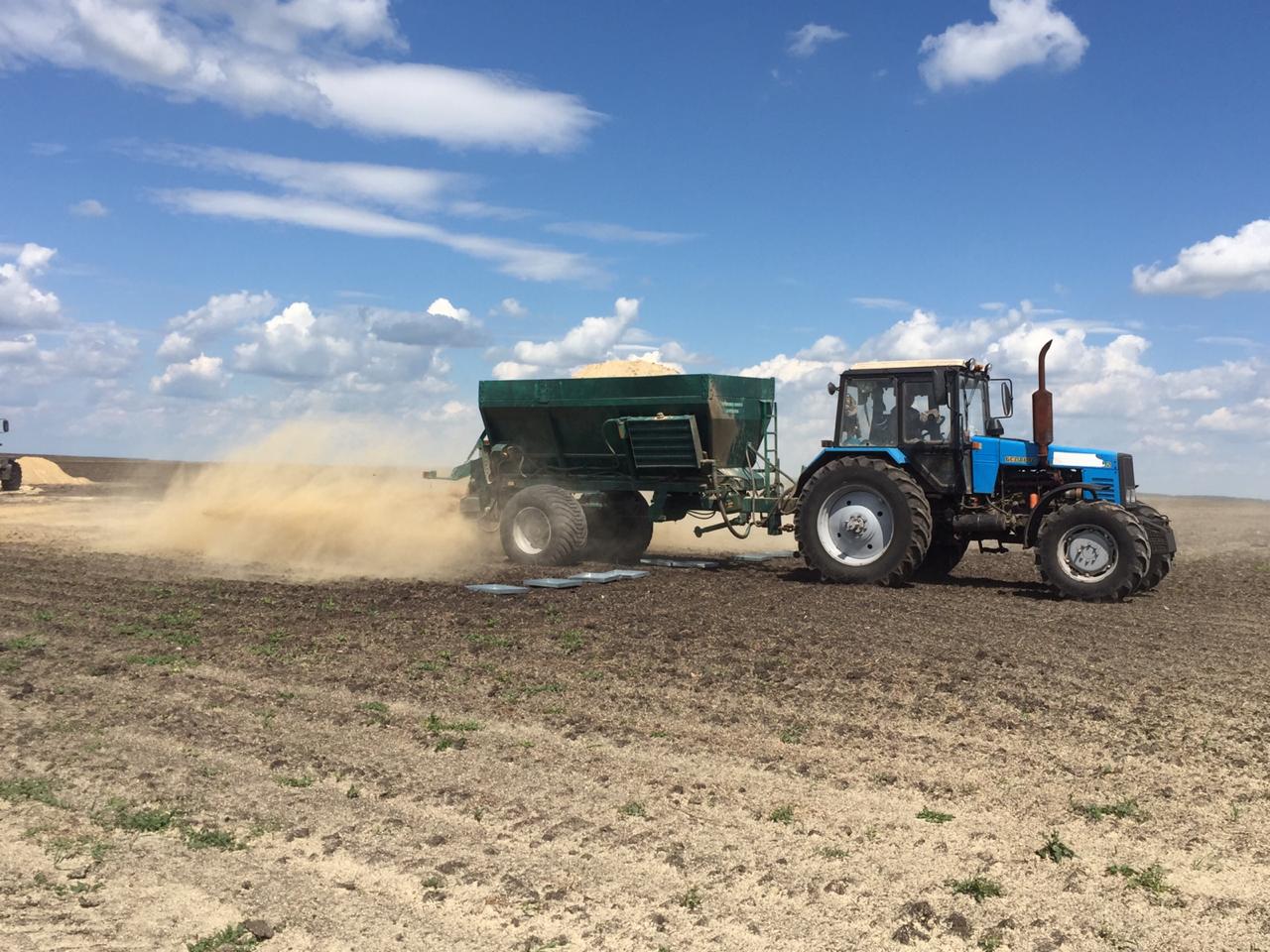 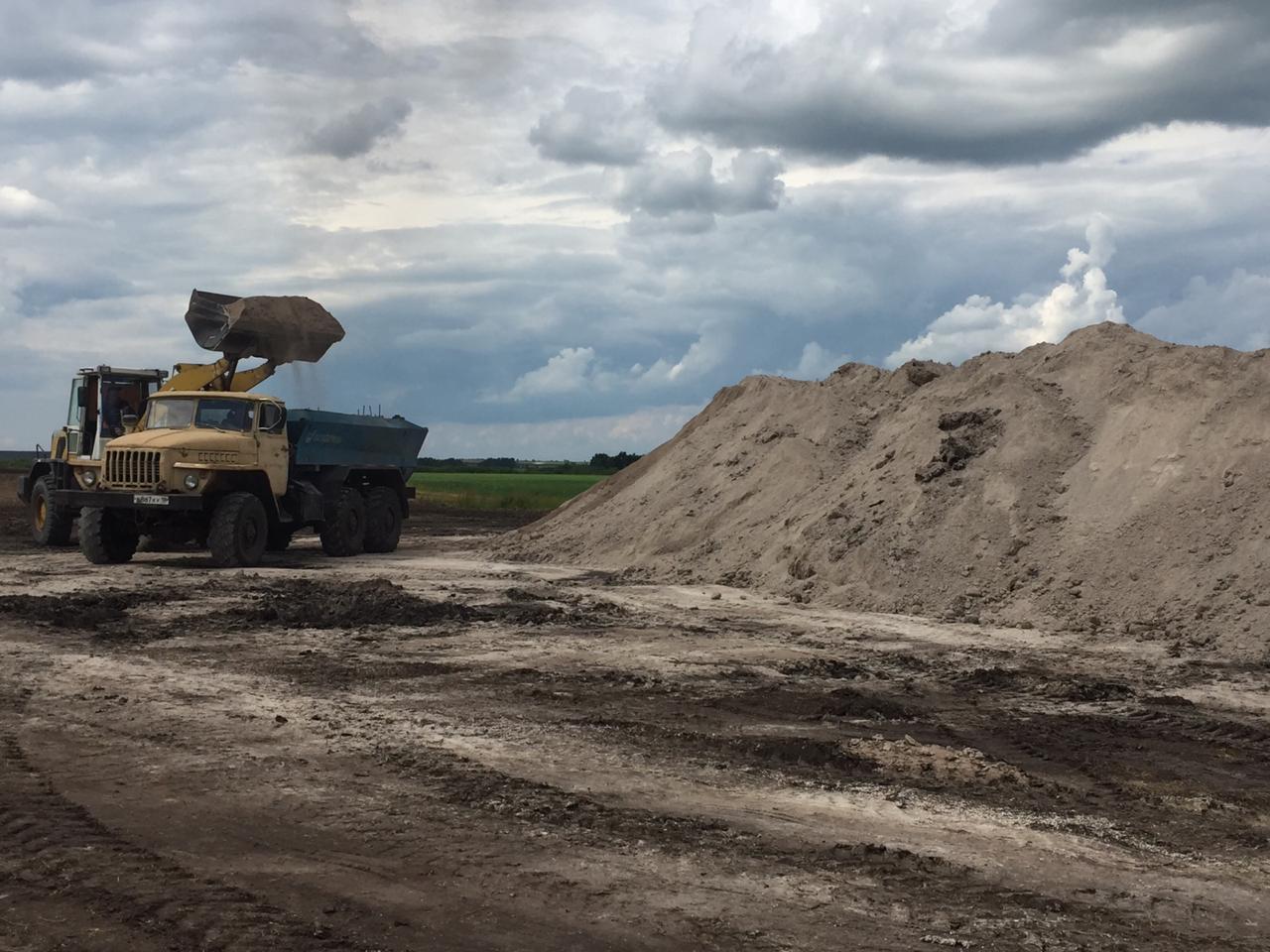 7
ВЫВОЗКА ИЗВЕСТИ НА ПОЛЯ
Договора составлены на 83,9 тыс.га
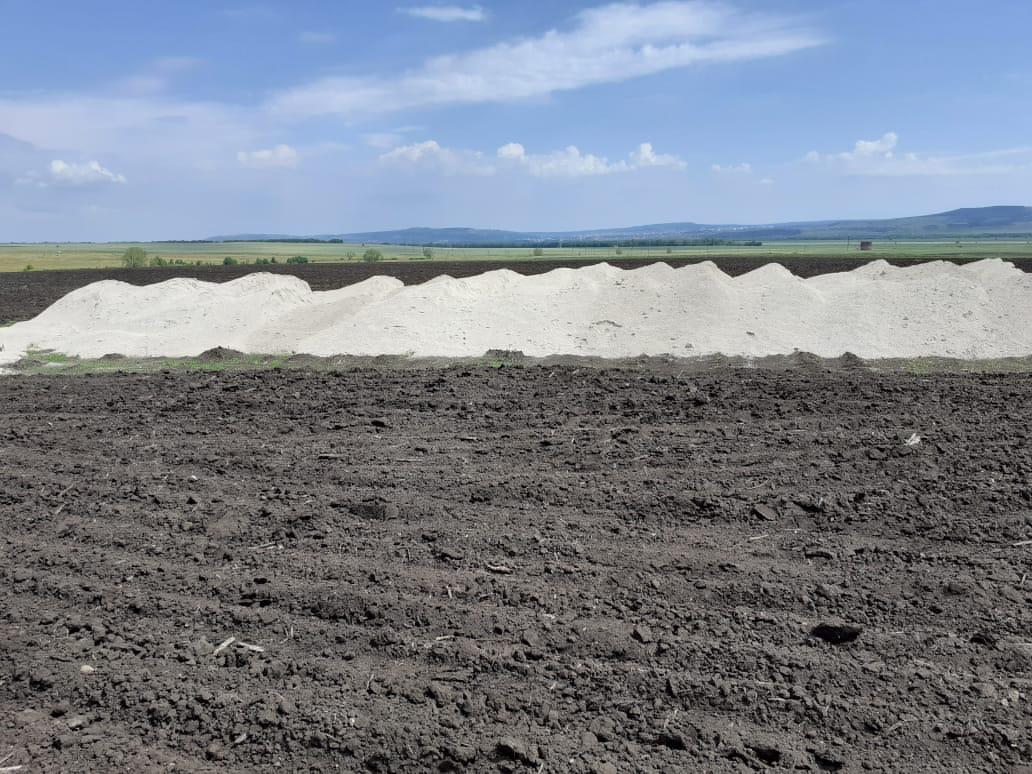 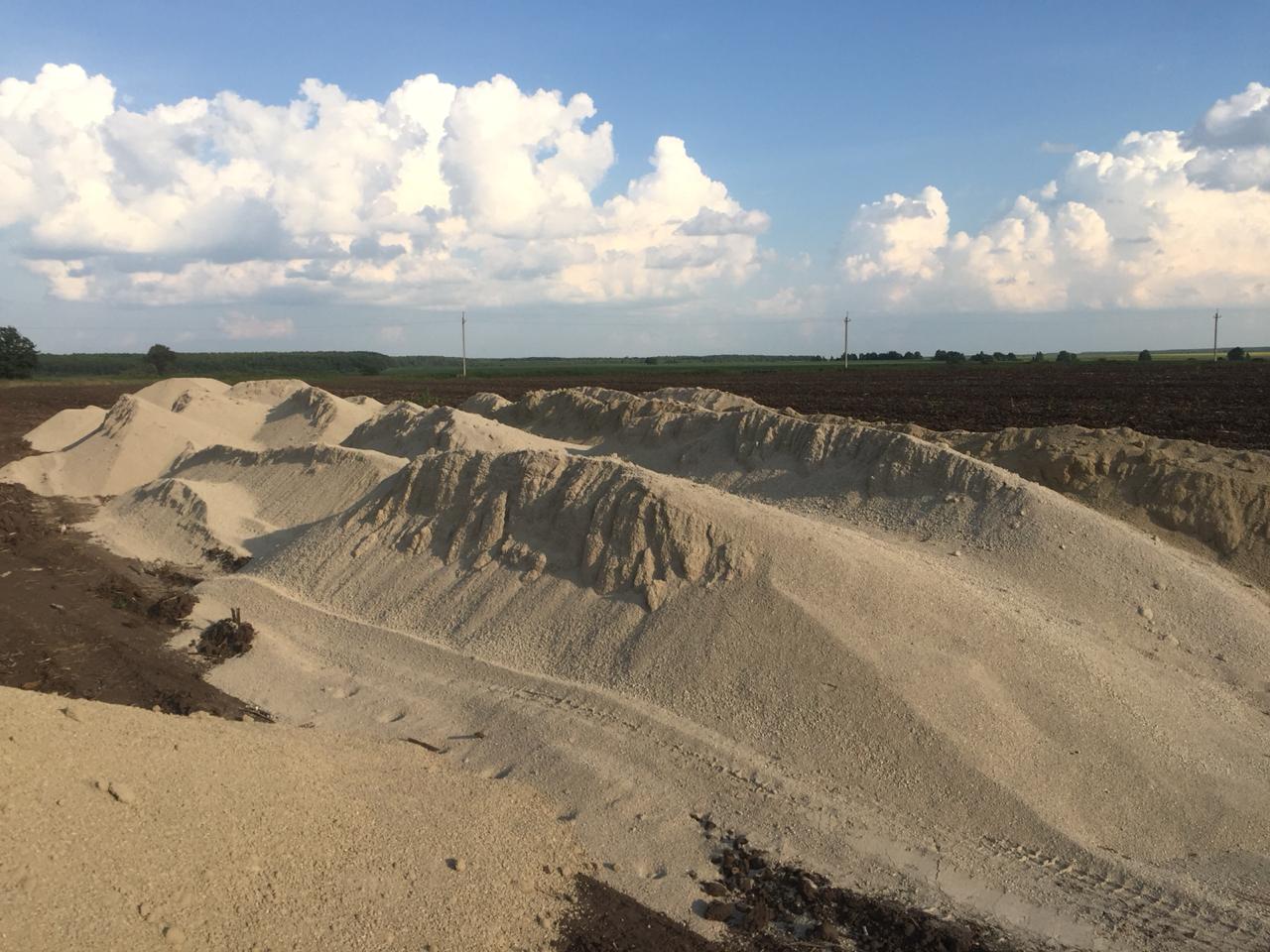 Задача – завершить внесение к 30 сентября!
8
ПОСЕВ ПОЖНИВНЫХ СИДЕРАЛЬНЫХ КУЛЬТУР (не менее 10% зернового клина)
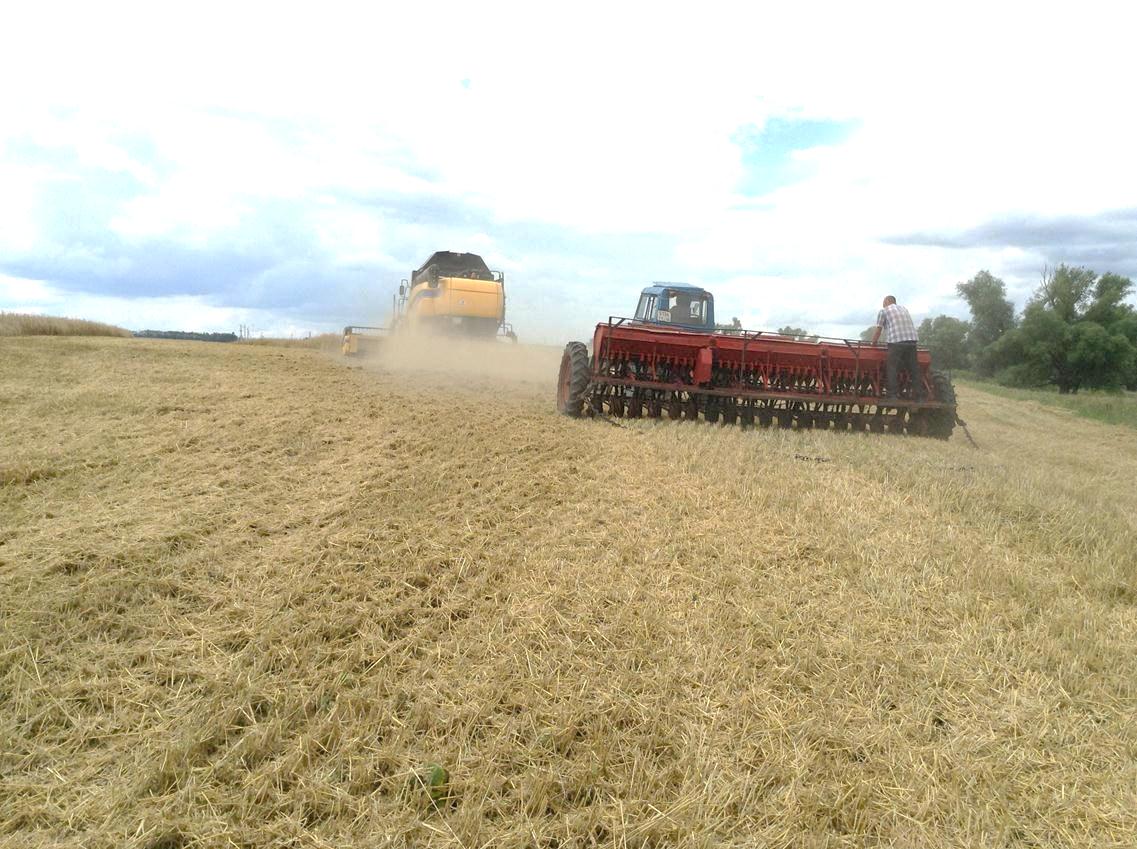 горчица белая 
редька масличная 
сурепица
рапс яровой
9
КОЛИЧЕСТВО ОСНОВНЫХ ЭЛЕМЕНТОВ ПИТАНИЯ, ОСТАВЛЯЕМЫХ В КОРНЕВЫХ И ПОЖНИВНЫХ ОСТАТКАХ
10
РЕКОМЕНДОВАННЫЕ ПЛОЩАДИ ПОЖНИВНЫХ ПОСЕВОВ В 2020 ГОДУ
11
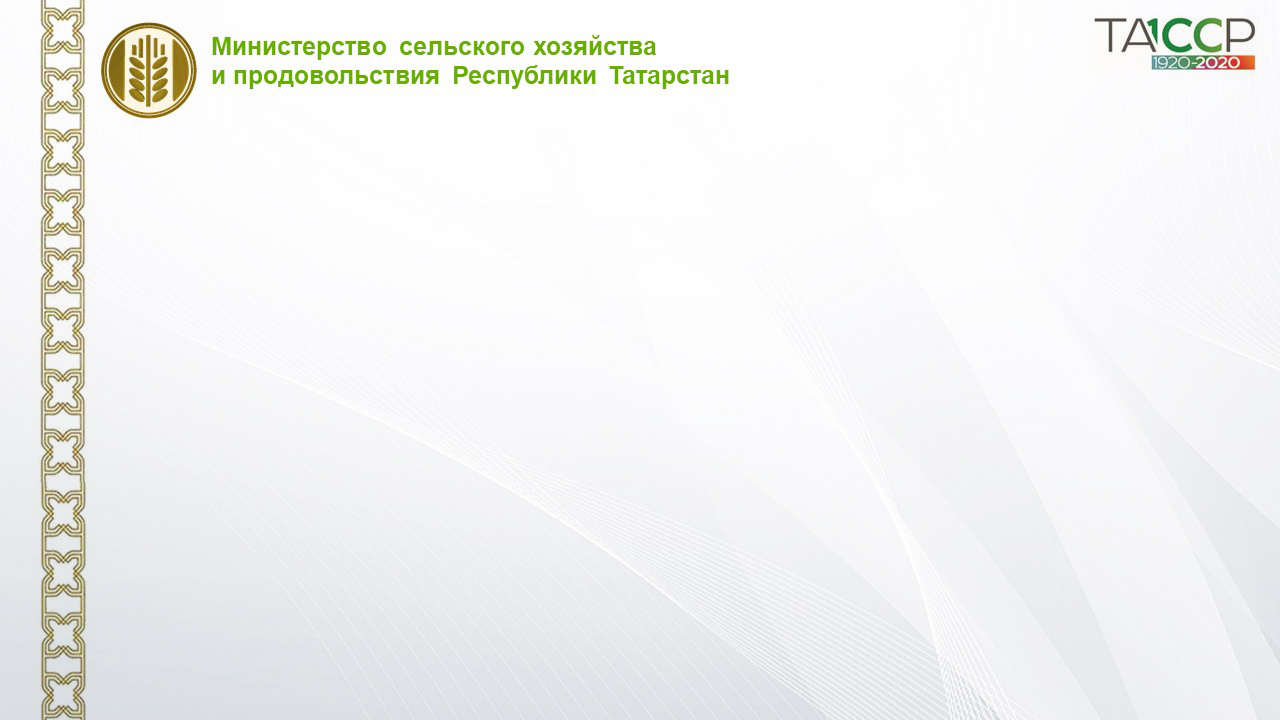 Для обеспечения 1 усл. гол. скота необходимо 1,4 га продуктивных кормовых культур
структура 
кормового клина

 мн. травы - 70% 
  (0,9 га на усл. гол.)одн. травы - 13-15% 
кукуруза - 15-17%
из многолетних трав: 
  - злаковые - 15%
  - бобовые - 50%
  - бобово-злаковая    смесь - 35%
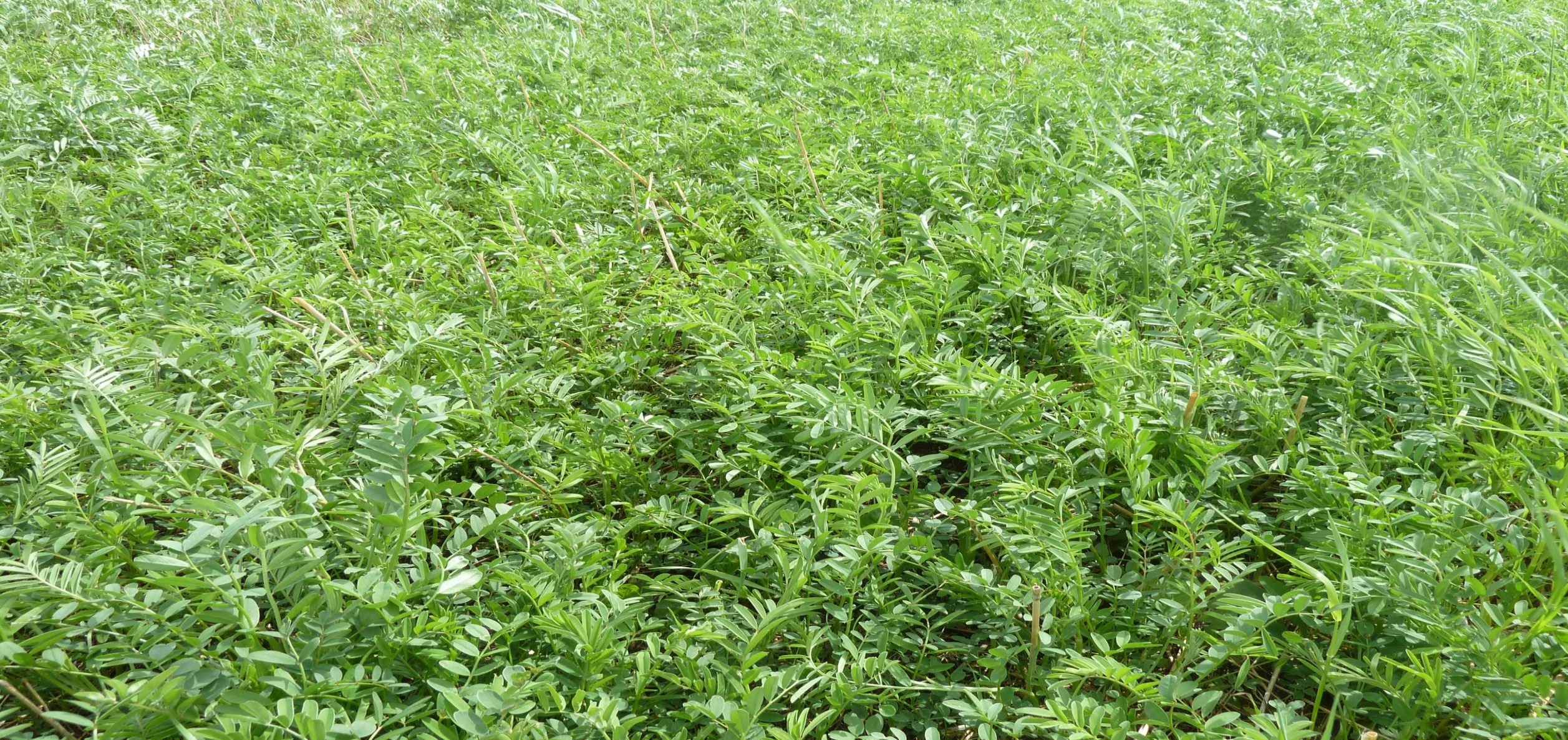 12
ПРОДУКТИВНОСТЬ КОРМОВОГО КЛИНА
13
ПРОДУКТИВНОСТЬ КОРМОВОГО КЛИНА
14
ПРОДУКТИВНОСТЬ КОРМОВОГО КЛИНА
Требуется серьезная работа по уменьшению неиспользуемых площадей
15
ПЛОЩАДИ МНОГОЛЕТНИХ ТРАВ К РАСПАШКЕ (5 И БОЛЕЕ ЛЕТ)
Начальникам Управлений:
представить календарный план распашки до 10 августа т.г.;
еженедельно информировать о выполнении плана
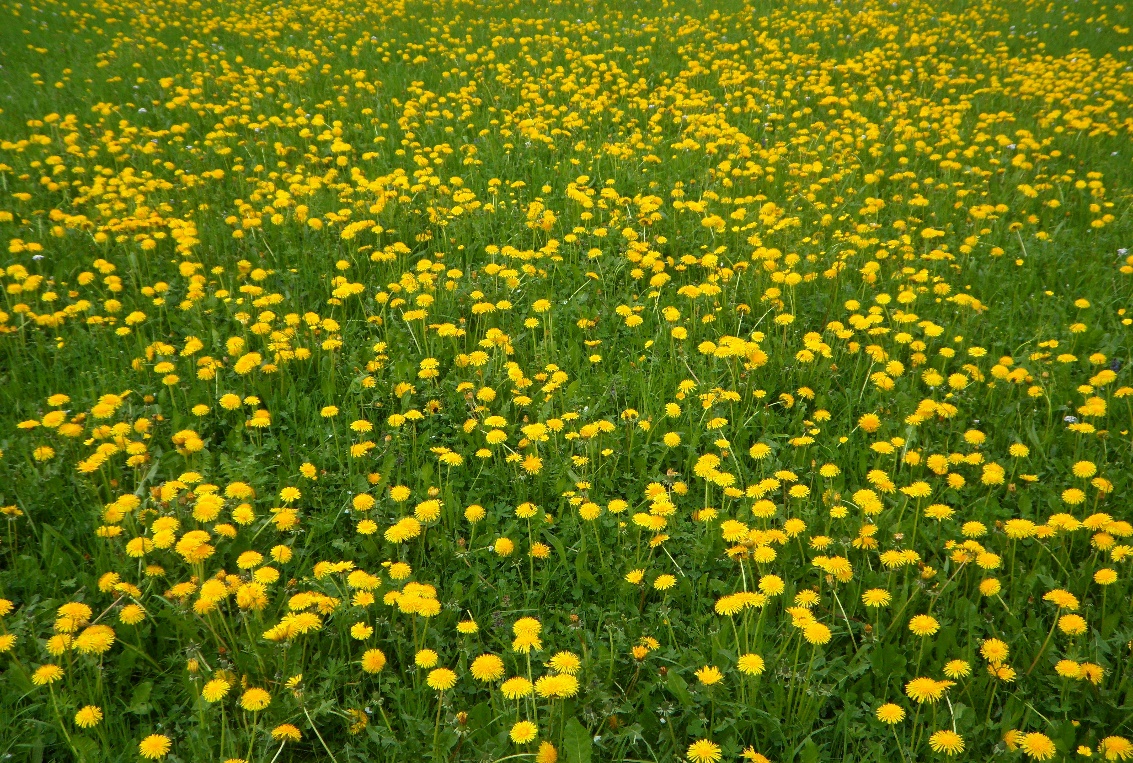 16
ВВОД В ОБОРОТ НЕИСПОЛЬЗУЕМЫХ ЗЕМЕЛЬ ЗА СЧЕТ ПРОВЕДЕНИЯ КУЛЬТУРТЕХНИЧЕСКИХ МЕРОПРИЯТИЙ
Постановлением Кабинета Министров РТ от 17.01.2018 № 17 предусмотрена государственная поддержка на проведение культуртехнических мероприятий, в том числе:
расчистка земель от древесной растительности, кочек, пней и мха, а также от камней и иных предметов
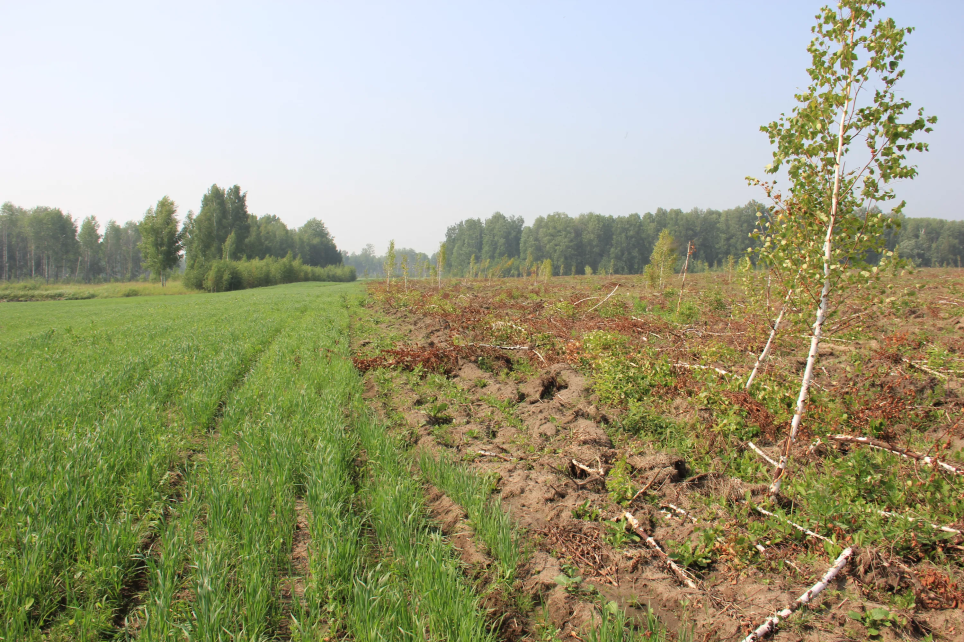 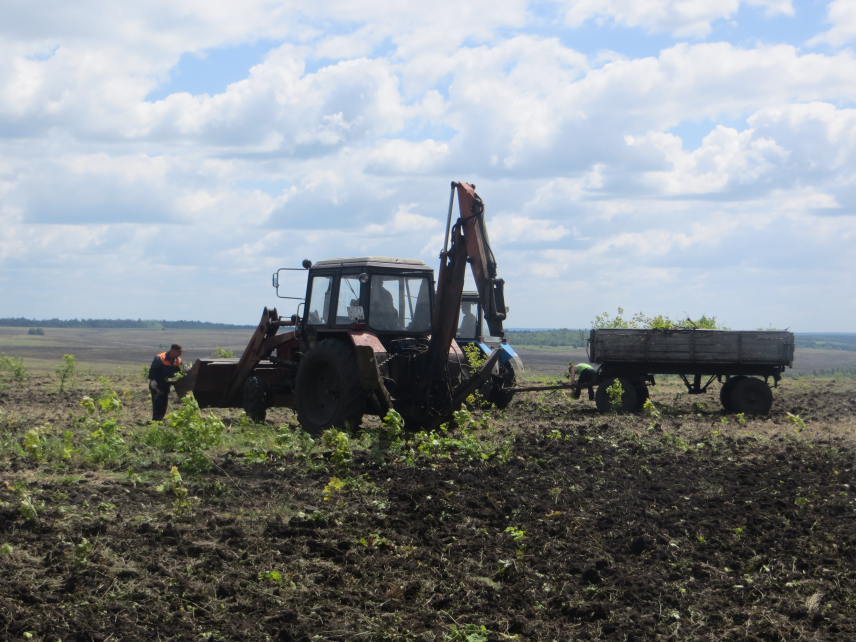 17
УСЛОВИЯ ПРЕДОСТАВЛЕНИЯ СУБСИДИИ ЗА ПРОВЕДЕНИЕ КУЛЬТУРТЕХНИЧЕСКИХ МЕРОПРИЯТИЙ
Субсидия предоставляется из расчета 70 % стоимости выполненных работ без учета НДС. 
Необходимые документы:
заключение ФГБУ «Управление Татмелиоводхоз» о возможности ввода в оборот ранее не используемых земель;
копии документов, подтверждающих право собственности (пользования, аренды) на земельные участки;
копии подтвержденных Комиссией актов о фактическом состоянии и целесообразности проведения мероприятий; 
копии подтвержденной Комиссией технологической карты с указанием видов, объемов и стоимости работ;
копии подтвержденных Комиссией актов приемки выполненных культуртехнических мероприятий;
панорамные фотофиксации;
копии первичных документов, подтверждающих произведенные затраты.
18
ПРЕДСТАВЛЕНИЕ ИНФОРМАЦИИ О ПЛОЩАДЯХ К ВВОДУ В ОБОРОТ
Министерство сельского хозяйства и продовольствия Республики Татарстан просит в срок до 10.08.2020 представить информацию о площадях сельскохозяйственных угодий, планируемых вводить в оборот с 2021 года, в разрезе хозяйств муниципального района
19
ДАННЫЕ ФИЛИАЛА ФГБУ «РОССЕЛЬХОЗЦЕНТР» ПО РТ О ПЛОЩАДЯХ ЗАСОРЕНИЯ БОРЩЕВИКОМ СОСНОВСКОГО В 2019 Г.
Балтасинский
Атнинский
Кукморский
Агрызский
более 750 га
Арский
В.Горский
Менделеевский
80-150 га
Сабинский
З.Дольский
20-55га
Елабужский
Тюлячинский
Казань
0,1-10 га
Пестречинский
Актанышский
0 га
Мамадышский
В.Услонский
Мензелинский
Тукаевский
Р.Слободский
Лаишевский
Нижнекамский
Кайбицкий
Сармановский
Заинский
К.Устьинский
Чистопольский
Апастовский
Муслюмовский
Алексеевский
Н.Шешминский
Буинский
Азнакаевский
Спасский
Аксубаевский
Альметьевский
Тетюшский
Алькеевский
Черемшанский
Дрожжановский
Ютазинский
Лениногорский
Нурлатский
Бугульминский
Бавлинский
20
ПЛАН РАБОТ НА 2020 ГОД ДЛЯ УТВЕРЖДЕНИЯ ФИНАНСИРОВАНИЯ МЕРОПРИЯТИЙ ПО ПРЕДОТВРАЩЕНИЮ РАСПРОСТРАНЕНИЯ БОРЩЕВИКА СОСНОВСКОГО В 2021 ГОДУ
Минсельхозпрод РТ
Муниципальное образование
Формирует объем потребности на плановый финансовый год
Проведение мониторинга
Разработка муниципальной программы или иного муниципального правового акта, обусловливающего осуществление расходов муниципального образования в рамках исполнения расходного обязательства
Разработка Порядка представления межбюджетных трансфертов муниципальным образованиям РТ
Разработка проектов нормативно правовых актов, позволяющих возложить обязанность по проведению мероприятий по удалению борщевика на правообладателей
Предусмотрение в бюджетной росписи местного бюджета  финансирование проведения мероприятий
21
О ПРЕДСТАВЛЕНИИ АКТУАЛЬНОЙ ИНФОРМАЦИИ ПО БОРЩЕВИКУ СОСНОВСКОГО
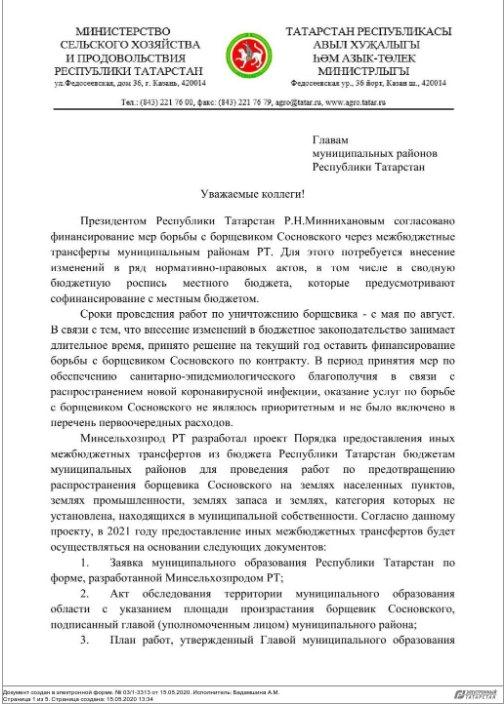 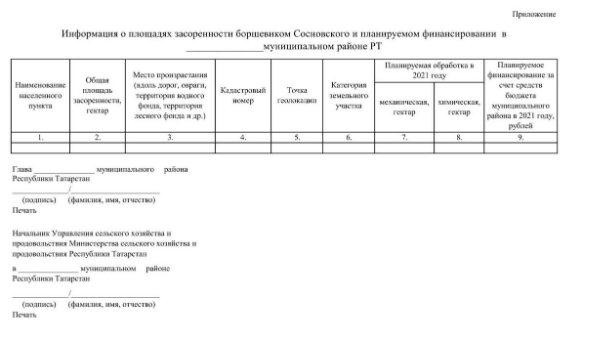 Районы выпадут из программы финансирования в 2021 году, в случае непредставления корректных отчетов
До 10 августа т.г. необходимо представить данную информацию. (телефон для контактов 221-76-88 (88-23))
22
ГИБЕЛЬ ОЗИМЫХ КУЛЬТУР 2019 ГОДА
Застраховано - 59,7 тыс.га
Возмещено Минсельхозом РФ 120,1 млн Р
Посеяно озимых - 
577,6 тыс.га
Погибло - 
218,5 тыс.га
ущерб - 1,4 млрд Р
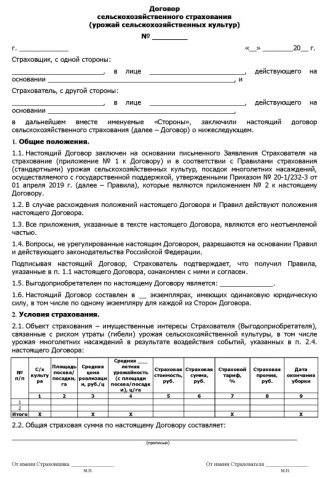 Агрострахование – инструмент сохранения финансовой устойчивости
23
СОБЫТИЯ, ГРУППЫ СОБЫТИЙ, ОТ КОТОРЫХ МОЖНО ЗАСТРАХОВАТЬ РИСКИ
Всего 27 природных явлений
Страховые компании, осуществляющие агрострахование в республике
24
ЗАТРАТЫ ХОЗЯЙСТВ И ГОСУДАРСТВЕННОЕ ВОЗМЕЩЕНИЕ ДОГОВОРОВ СТРАХОВАНИЯ В 2020 ГОДУ
Расчёт стоимости страхования озимой пшеницы
Для малых форм хозяйствования : 
1. рабочих мест <100; 
2. выручка 
<800 млн.руб.


Погектарное финансирование зерновых зернобобовых, масличных  (кроме 
рапса и сои) и кормовых культур
50% возмещение из бюджета, руб.
Возмещение затрат хозяйств, руб.
25